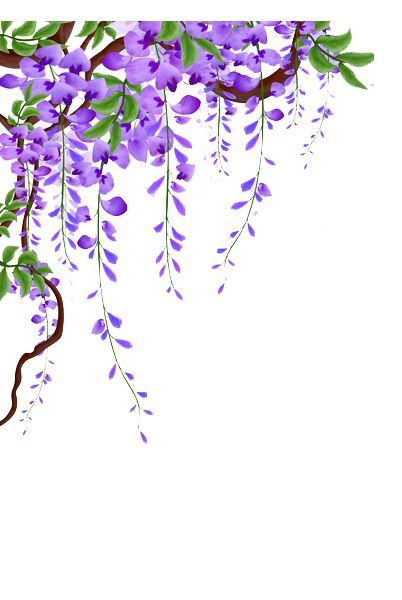 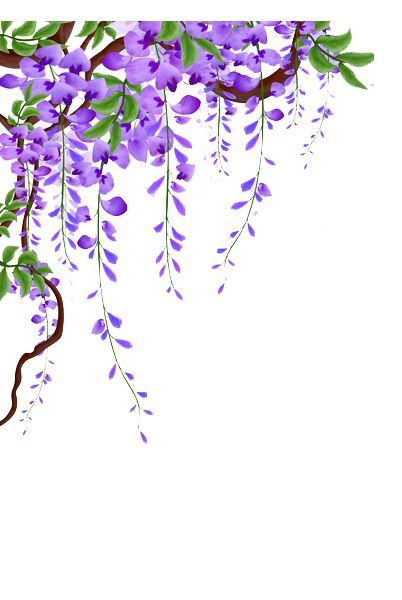 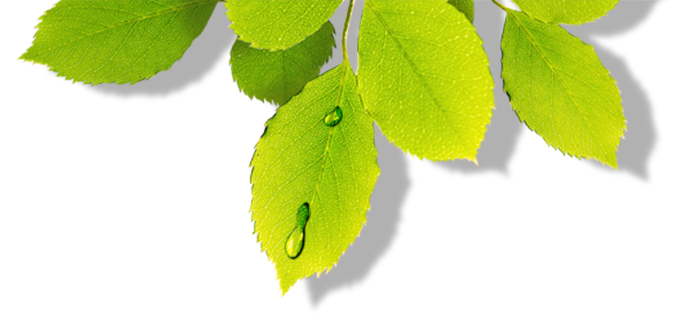 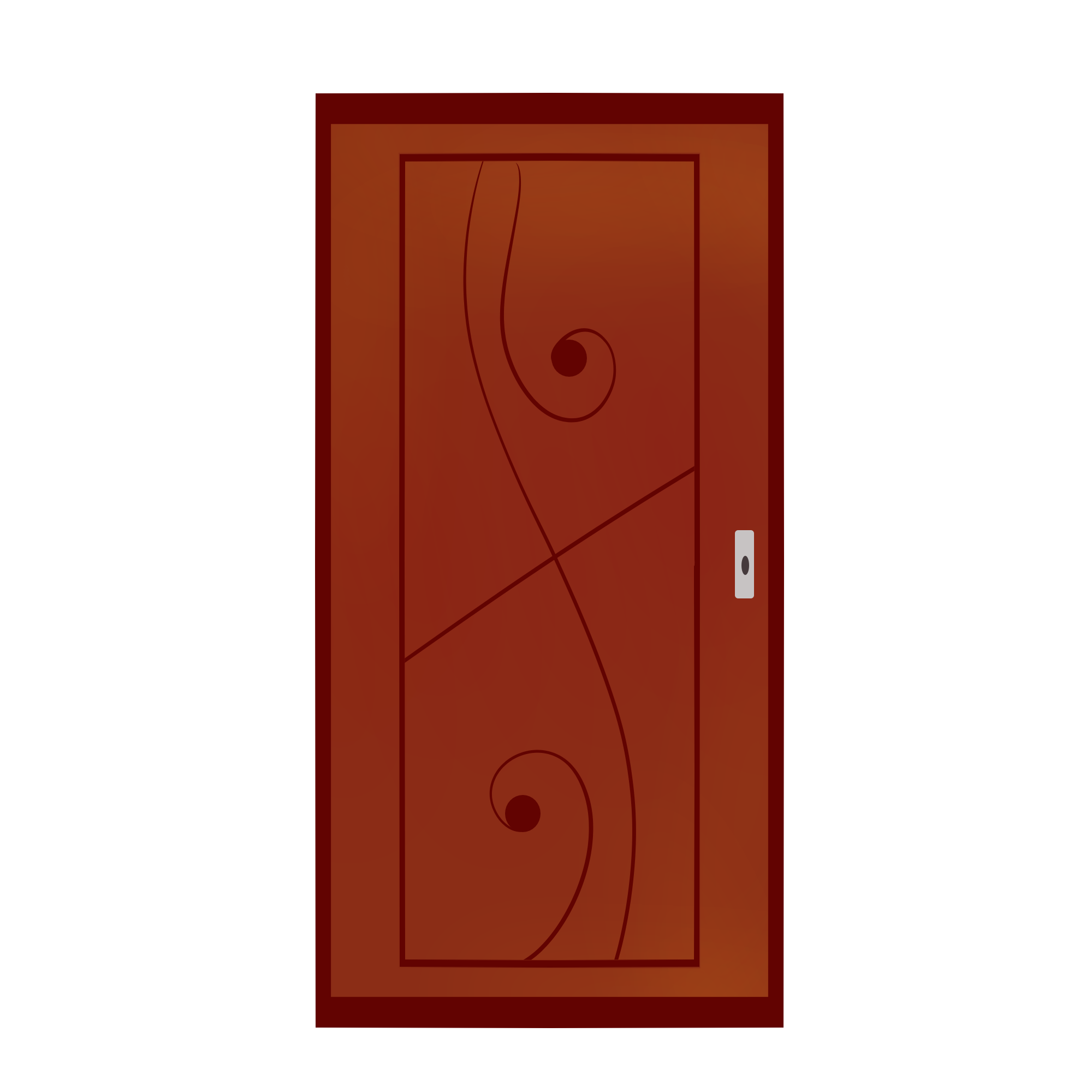 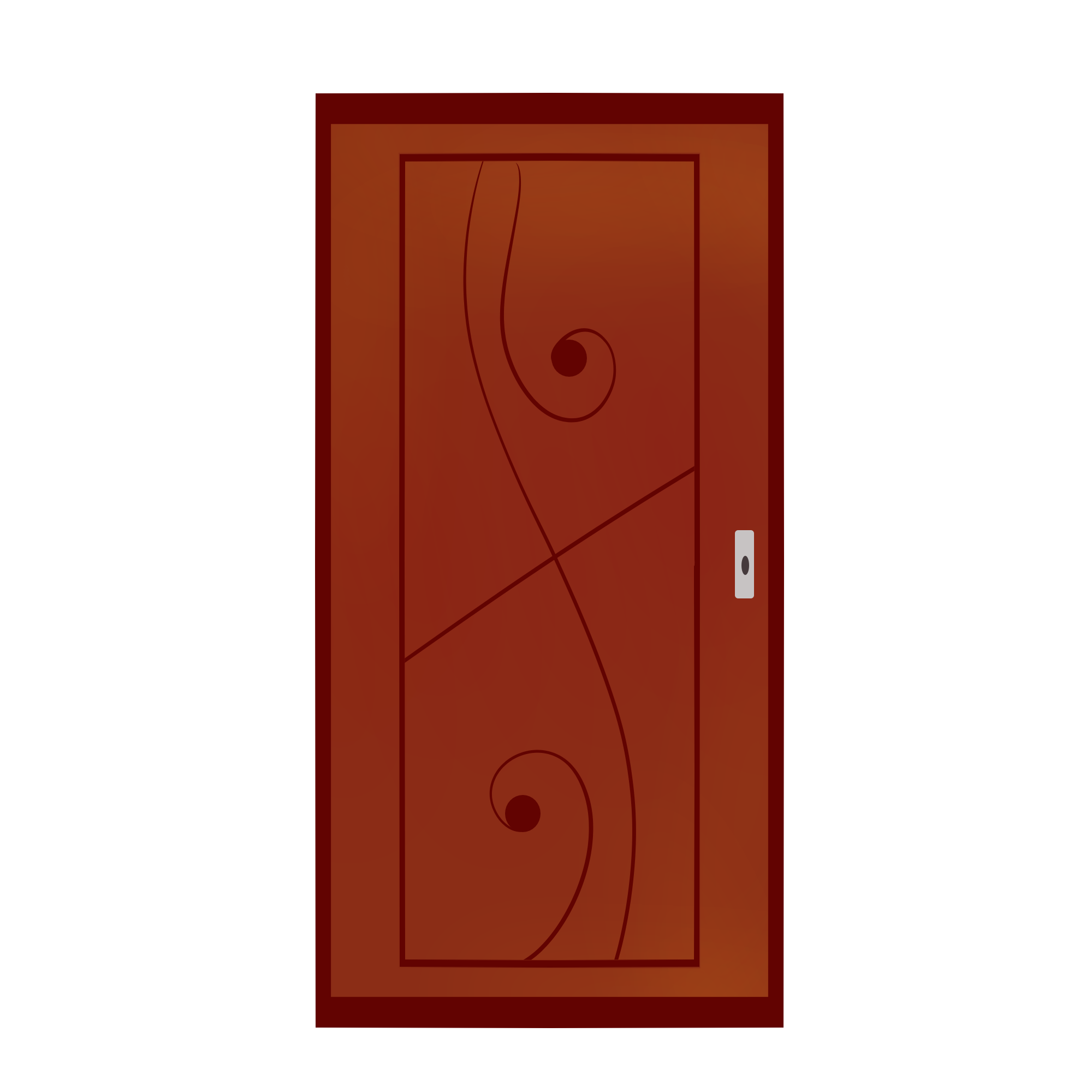 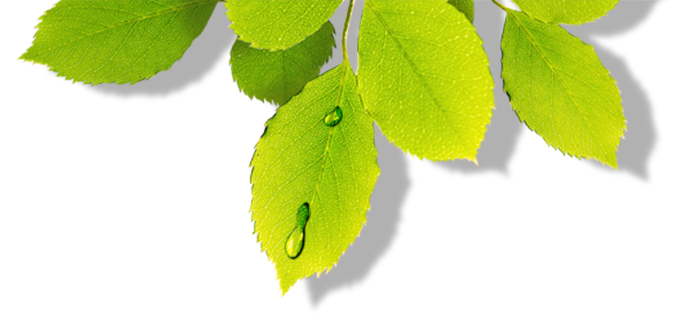 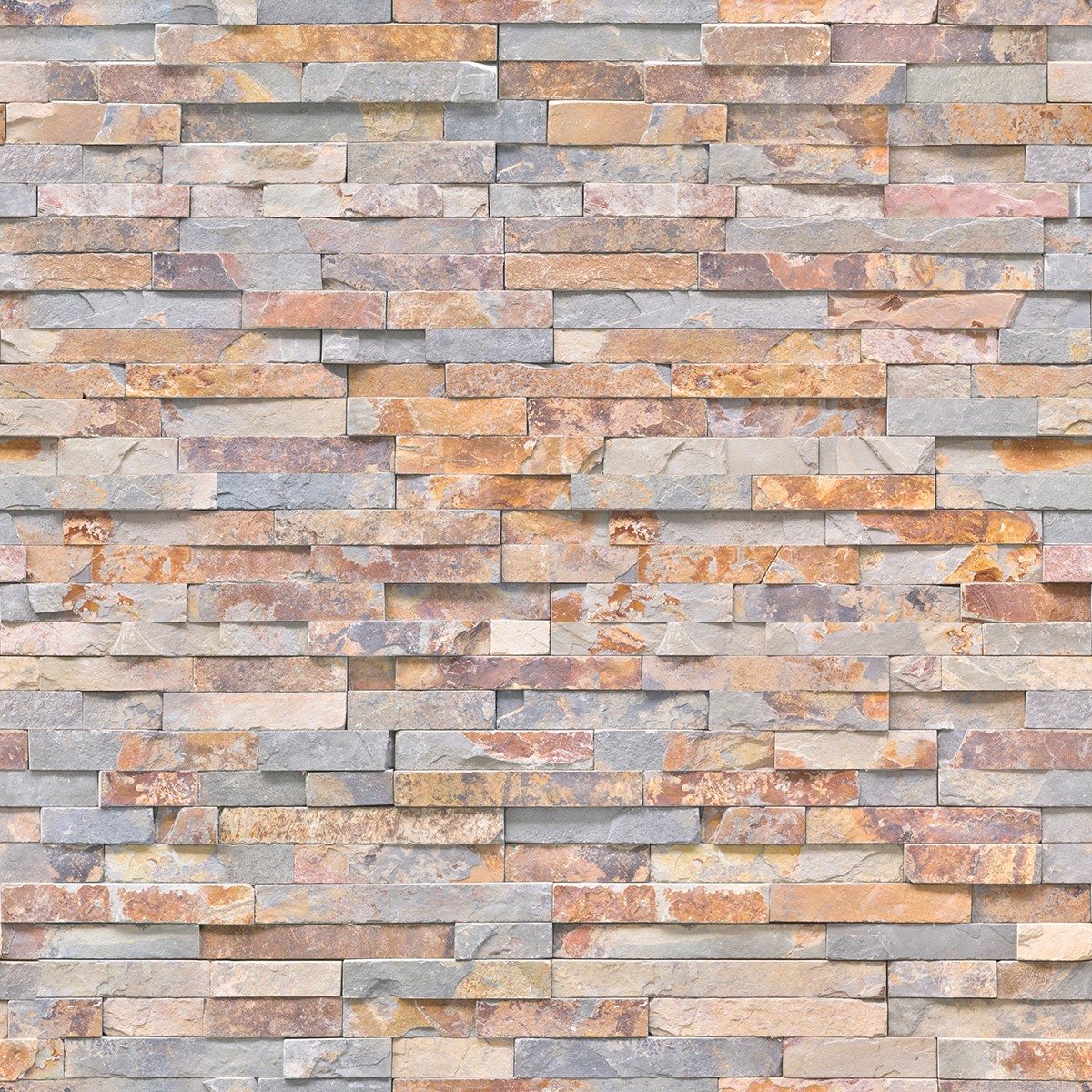 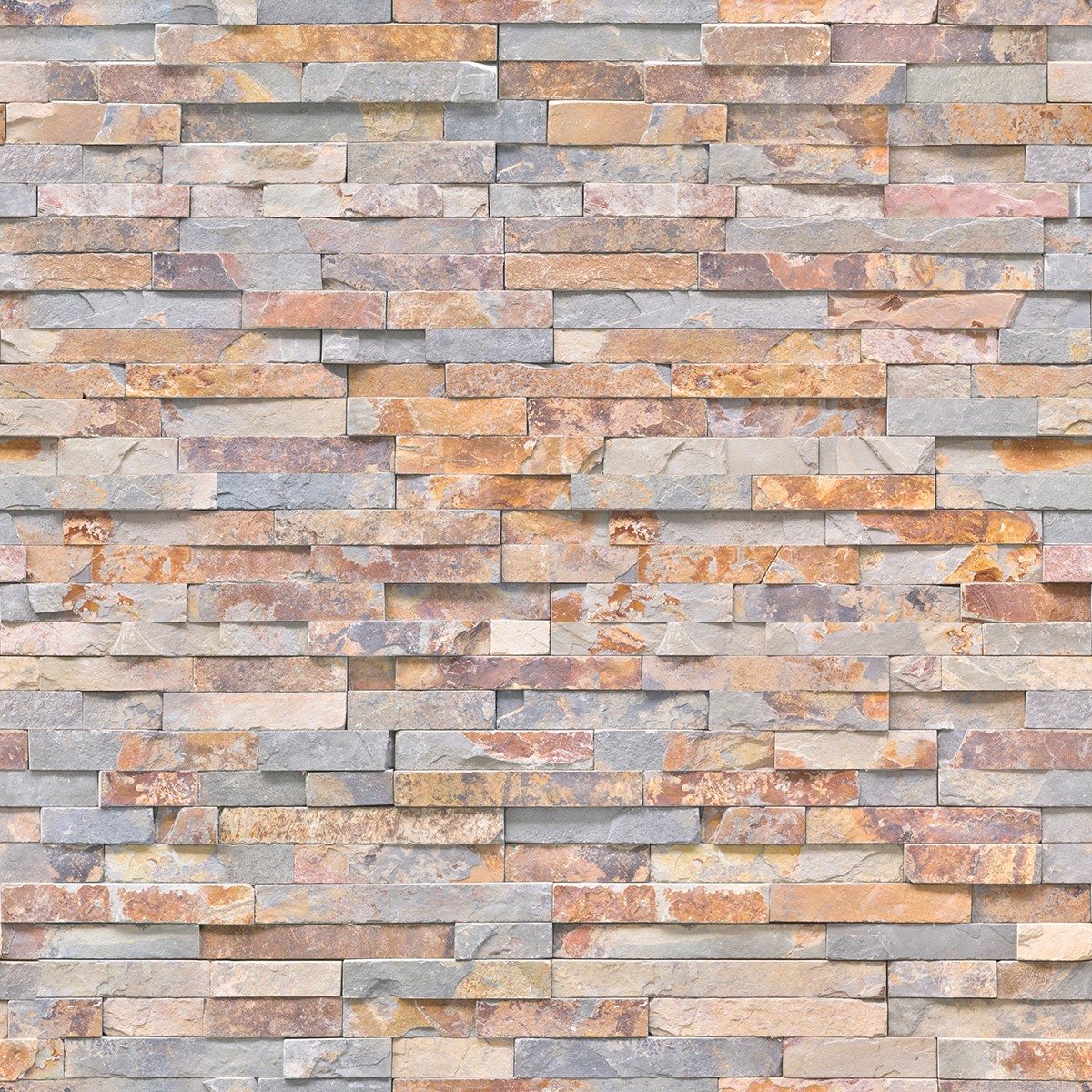 TRƯỜNG THCS ĐÔNG THẠNH
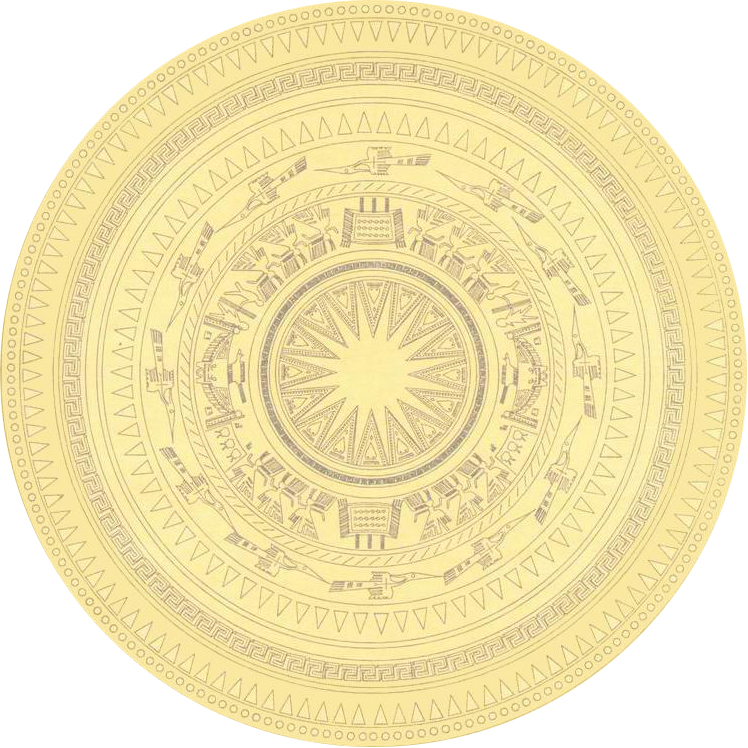 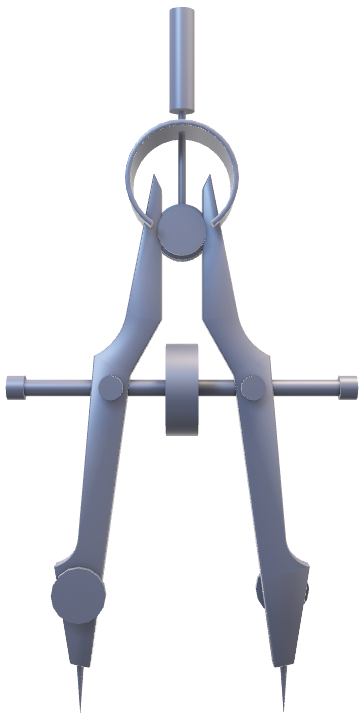 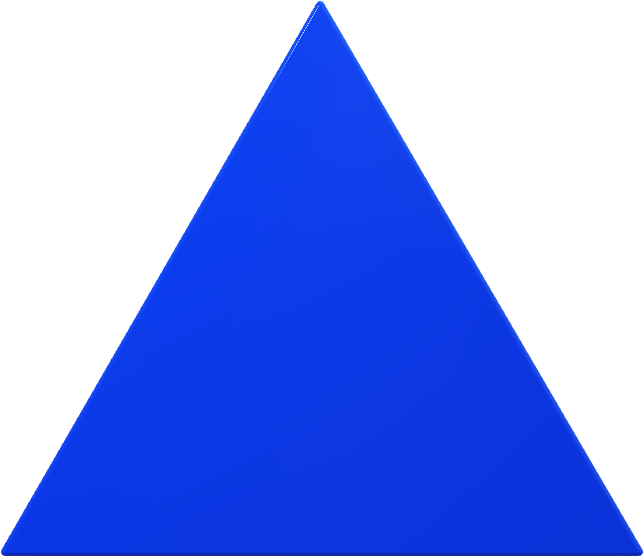 CHÀO MỪNG QUÝ THẦY CÔ 
VỀ DỤ GIỜ
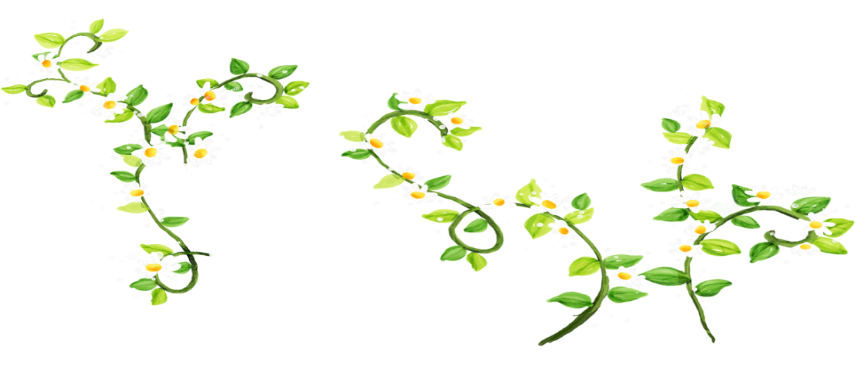 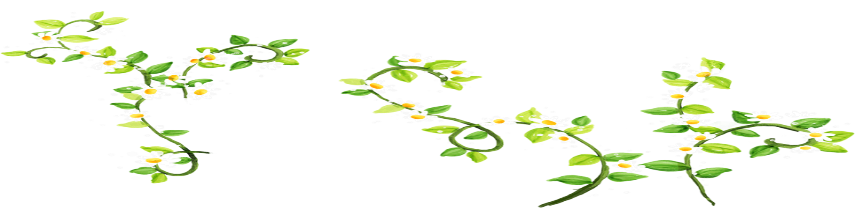 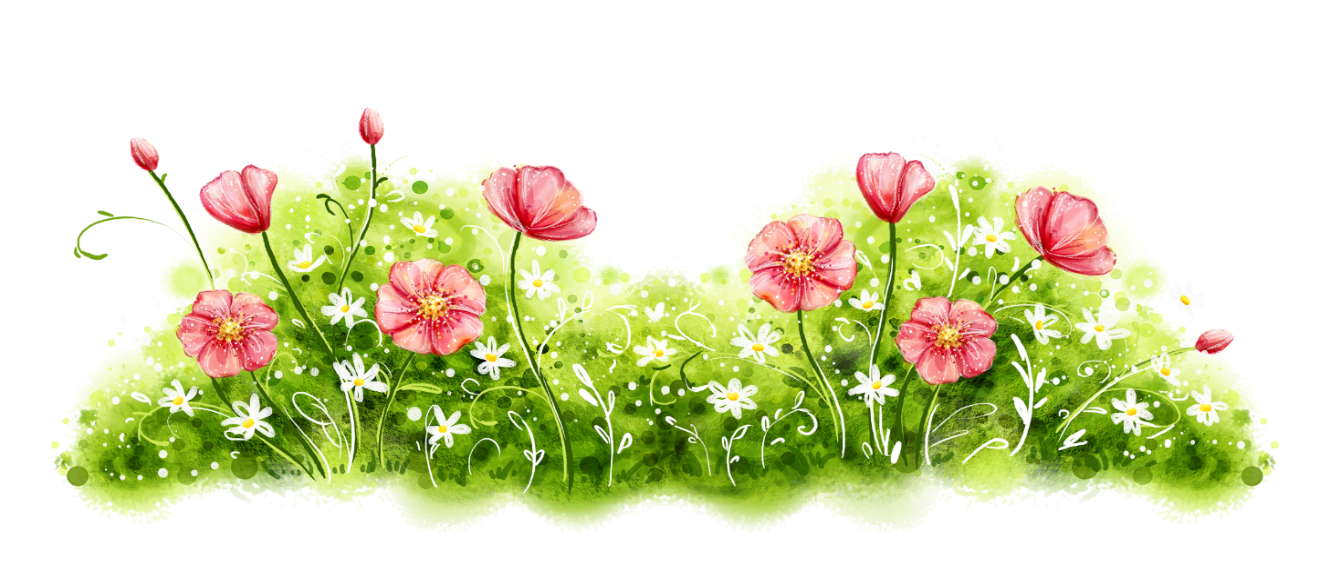 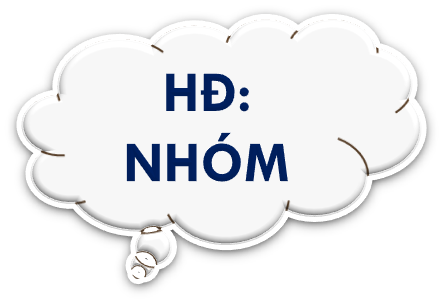 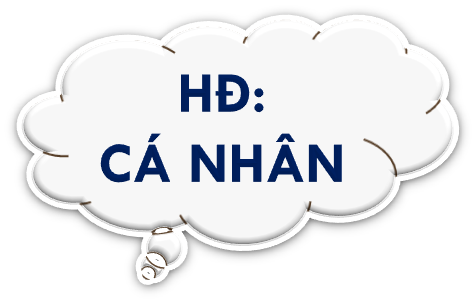 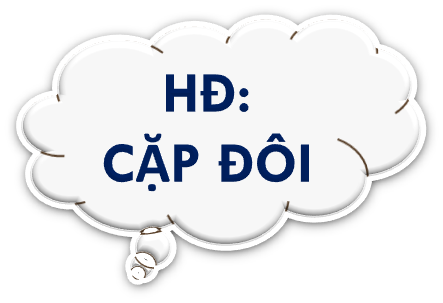 CHÚ THÍCH
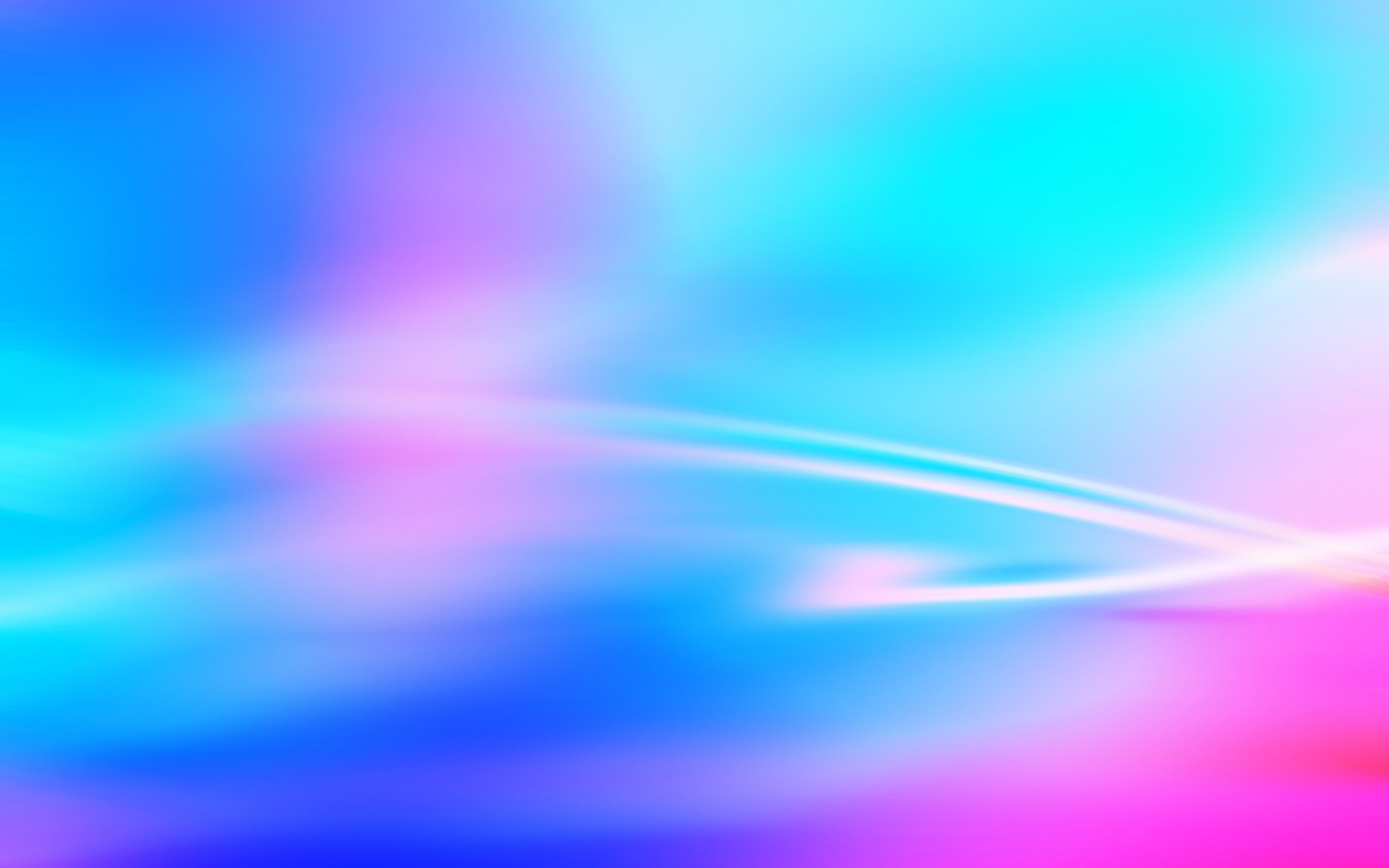 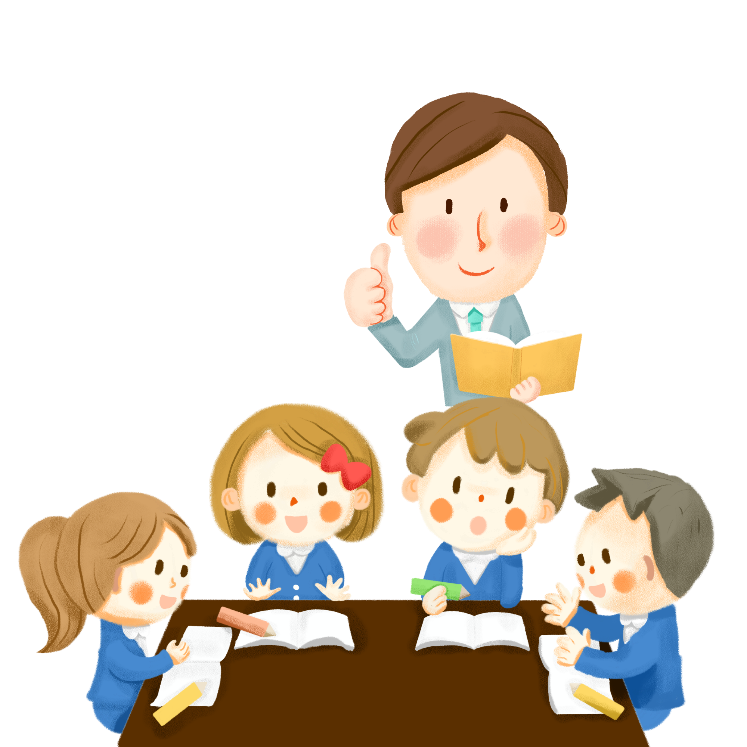 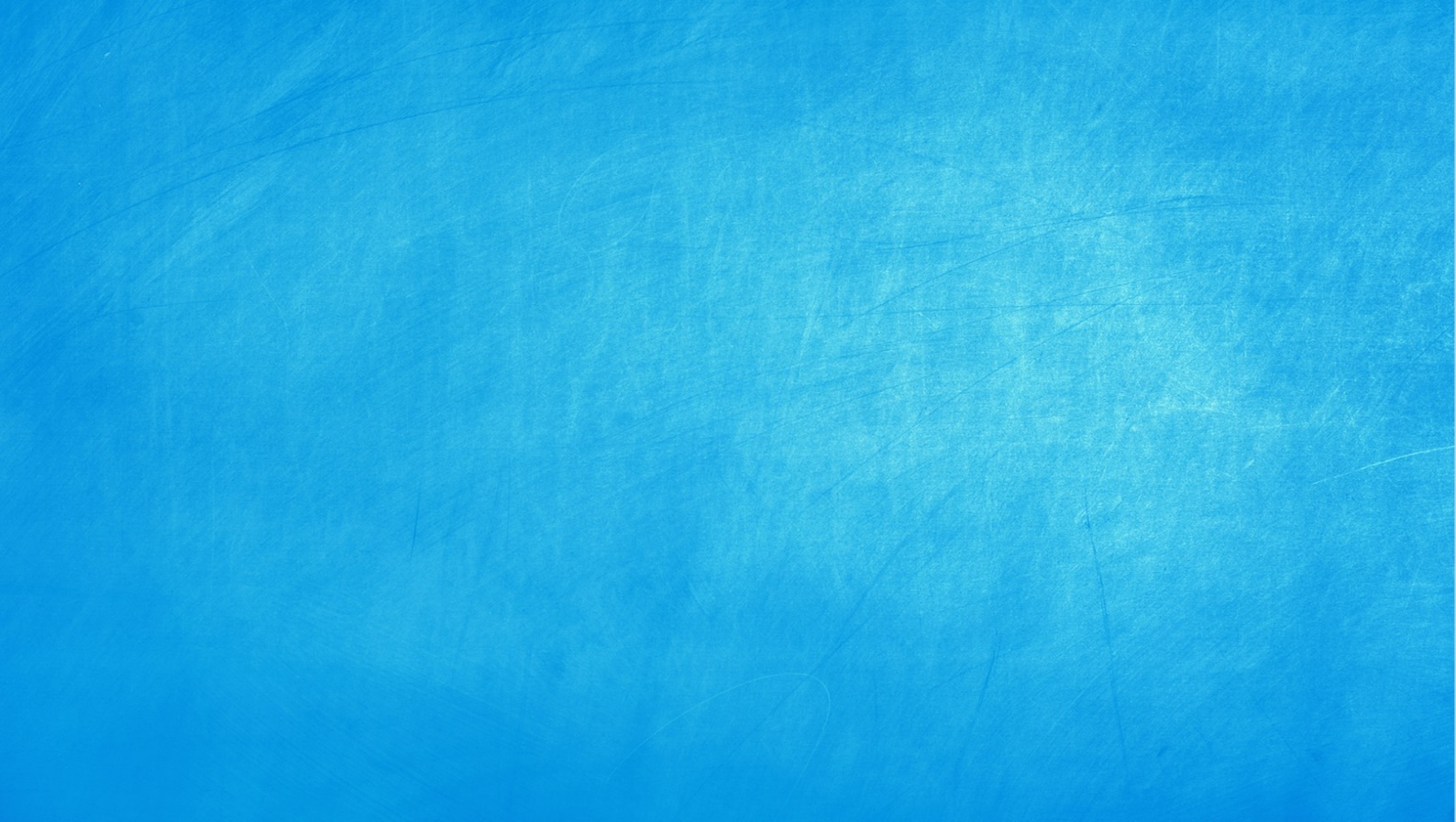 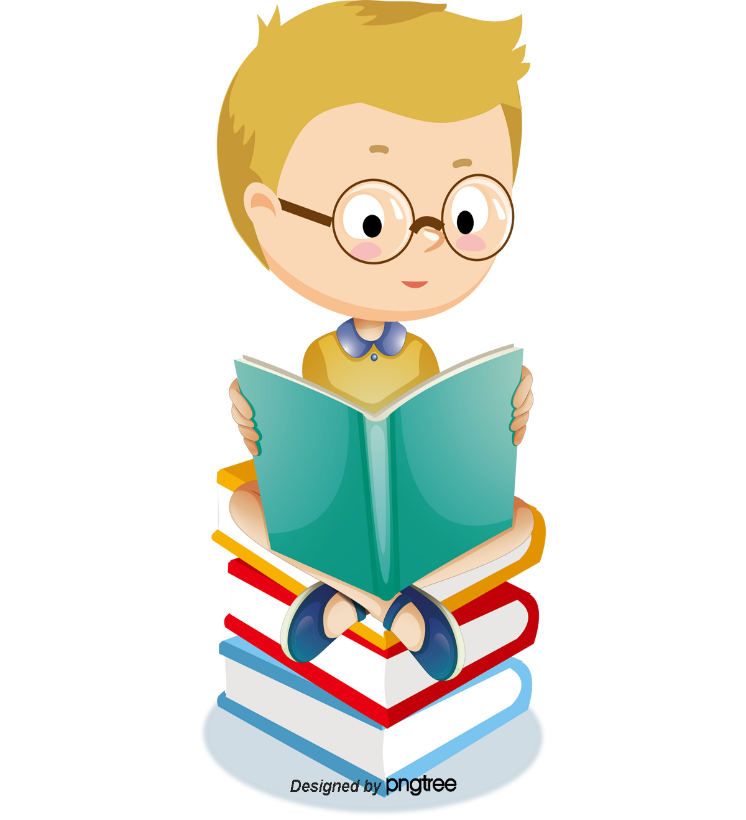 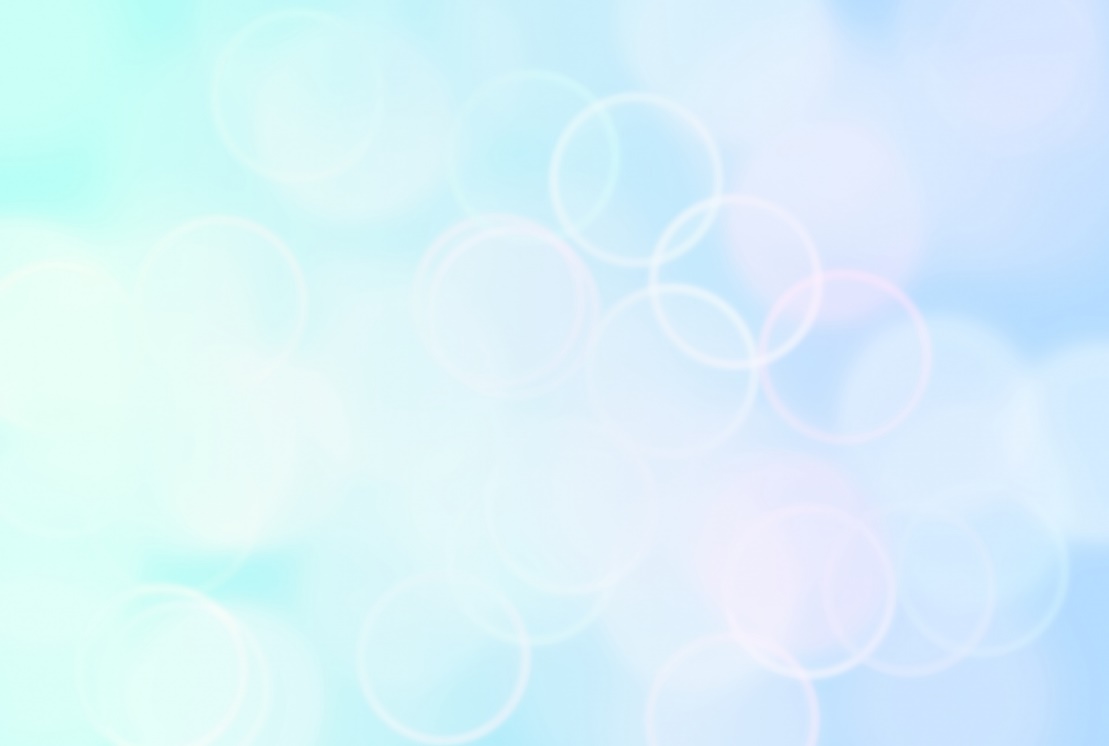 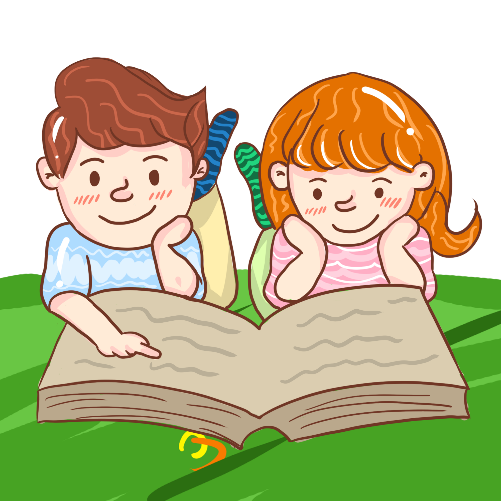 HOẠT ĐỘNG 1
KHỞI ĐỘNG
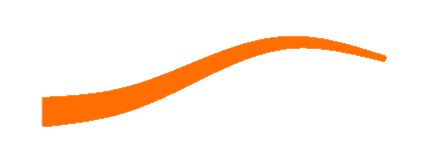 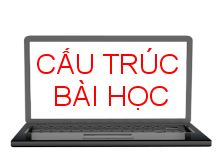 HOẠT ĐỘNG 2
HÌNH THÀNH KIẾN THỨC
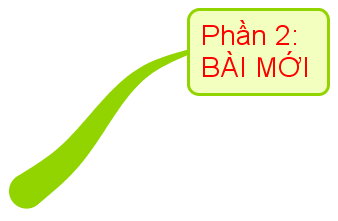 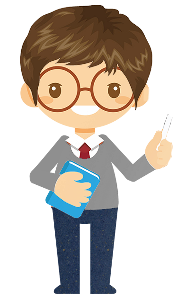 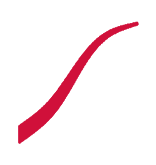 HOẠT ĐỘNG 3
LUYỆN TẬP, VẬN DỤNG
Để quản lý chi tiêu cá nhân, bạn Cao dùng số nguyên âm để ghi vào sổ tay các khoản chi của mình. Cuối tháng, bạn Cao thấy trong sổ có 3 lần ghi – 15 000 đồng.
KHỞI ĐỘNG
02:00
01:59
01:58
01:57
01:56
01:55
01:54
01:53
01:52
01:51
01:50
01:49
01:48
01:47
01:46
01:45
01:44
01:43
01:42
01:41
01:40
01:39
01:38
01:37
01:36
01:35
01:34
01:33
01:32
01:31
01:30
01:29
01:28
01:27
01:26
01:25
01:24
01:23
01:22
01:21
01:20
01:19
01:18
01:17
01:16
01:15
01:14
01:13
01:12
01:11
01:10
01:09
01:08
01:07
01:06
01:05
01:04
01:03
01:02
01:01
01:00
00:59
00:58
00:57
00:56
00:55
00:54
00:53
00:52
00:51
00:50
00:49
00:48
00:47
00:46
00:45
00:44
00:43
00:42
00:41
00:40
00:39
00:38
00:37
00:36
00:35
00:34
00:33
00:32
00:31
00:30
00:29
00:28
00:27
00:26
00:25
00:24
00:23
00:22
00:21
00:20
00:19
00:18
00:17
00:16
00:15
00:14
00:13
00:12
00:11
00:10
00:09
00:08
00:07
00:06
00:05
00:04
00:03
00:02
00:01
00:00
- 15 000
- 15 000
- 15 000
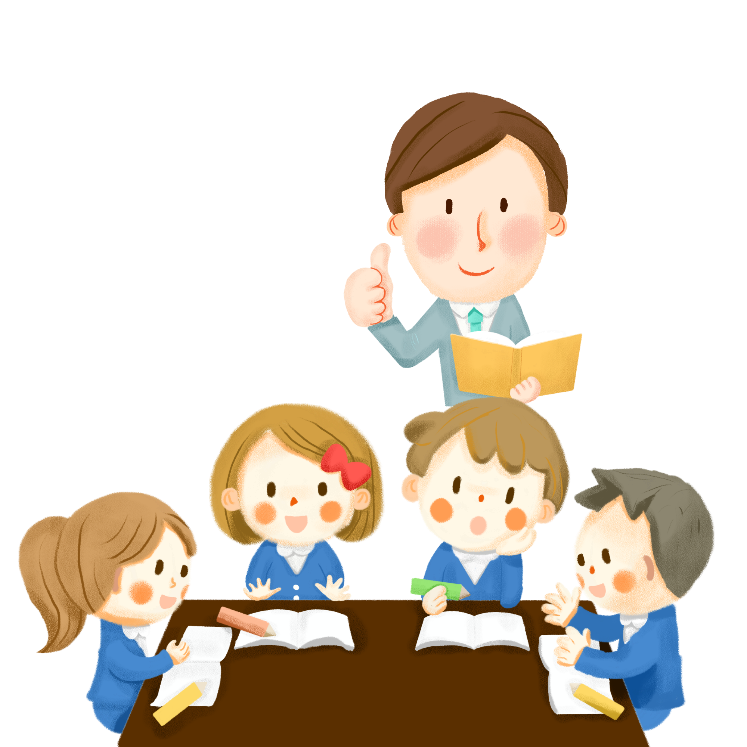 Mua đồ ăn sáng
Mua đồ dùng học tập
In ảnh
Trong 3 lần ấy, bạn Cao đã chi tất cả bao nhiêu tiền? Em có thể giải bài toán trên mà không dùng phép cộng các số âm hay không?
[Speaker Notes: GV chia mỗi tổ thành 2 nhóm. Thời gian thảo luận: 2 phút. Sau khi thảo luận, GV gọi đại diện 2 nhóm đưa ra câu trả lời. Từ đó GV đặt vấn đề vào bài]
§4. PHÉP NHÂN VÀ PHÉP CHIA HẾT HAI SỐ NGUYÊN(Tiết 1)
1. Phép nhân hai số nguyên khác dấu
* Hoạt động 1
02:00
01:59
01:58
01:57
01:56
01:55
01:54
01:53
01:52
01:51
01:50
01:49
01:48
01:47
01:46
01:45
01:44
01:43
01:42
01:41
01:40
01:39
01:38
01:37
01:36
01:35
01:34
01:33
01:32
01:31
01:30
01:29
01:28
01:27
01:26
01:25
01:24
01:23
01:22
01:21
01:20
01:19
01:18
01:17
01:16
01:15
01:14
01:13
01:12
01:11
01:10
01:09
01:08
01:07
01:06
01:05
01:04
01:03
01:02
01:01
01:00
00:59
00:58
00:57
00:56
00:55
00:54
00:53
00:52
00:51
00:50
00:49
00:48
00:47
00:46
00:45
00:44
00:43
00:42
00:41
00:40
00:39
00:38
00:37
00:36
00:35
00:34
00:33
00:32
00:31
00:30
00:29
00:28
00:27
00:26
00:25
00:24
00:23
00:22
00:21
00:20
00:19
00:18
00:17
00:16
00:15
00:14
00:13
00:12
00:11
00:10
00:09
00:08
00:07
00:06
00:05
00:04
00:03
00:02
00:01
00:00
Hoàn thành phép tính

b) So sánh:
và
Ta có:
Hãy dự đoán cách nhân hai số nguyên khác dấu?
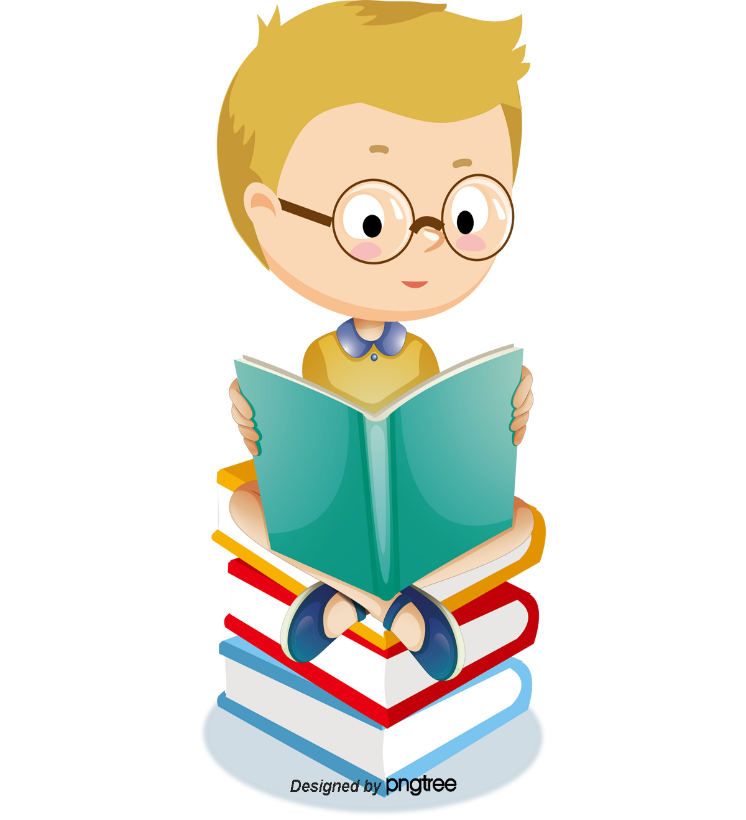 [Speaker Notes: Click vào đứa bé hiện đồng hồ]
1. Phép nhân hai số nguyên khác dấu
Quy tắc:
GIẢI QUYẾT VẤN ĐỀ
- 15 000
- 15 000
- 15 000
Mua đồ ăn sáng
In ảnh
Mua đồ dùng học tập
Chú ý: Tích của hai số nguyên khác dấu luôn là một số âm.
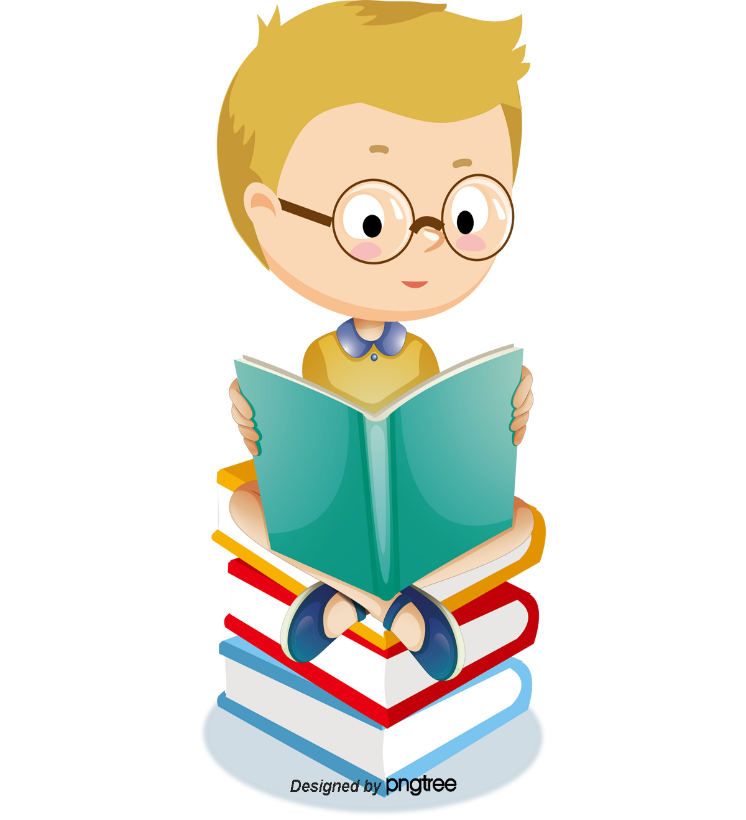 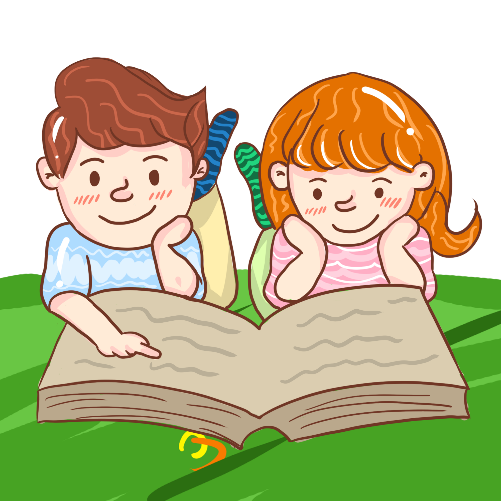 02:00
01:59
01:58
01:57
01:56
01:55
01:54
01:53
01:52
01:51
01:50
01:49
01:48
01:47
01:46
01:45
01:44
01:43
01:42
01:41
01:40
01:39
01:38
01:37
01:36
01:35
01:34
01:33
01:32
01:31
01:30
01:29
01:28
01:27
01:26
01:25
01:24
01:23
01:22
01:21
01:20
01:19
01:18
01:17
01:16
01:15
01:14
01:13
01:12
01:11
01:10
01:09
01:08
01:07
01:06
01:05
01:04
01:03
01:02
01:01
01:00
00:59
00:58
00:57
00:56
00:55
00:54
00:53
00:52
00:51
00:50
00:49
00:48
00:47
00:46
00:45
00:44
00:43
00:42
00:41
00:40
00:39
00:38
00:37
00:36
00:35
00:34
00:33
00:32
00:31
00:30
00:29
00:28
00:27
00:26
00:25
00:24
00:23
00:22
00:21
00:20
00:19
00:18
00:17
00:16
00:15
00:14
00:13
00:12
00:11
00:10
00:09
00:08
00:07
00:06
00:05
00:04
00:03
00:02
00:01
00:00
2. Phép nhân hai số nguyên cùng dấu
a. Phép nhân hai số nguyên dương
Nhân hai số nguyên dương là nhân hai số tự nhiên khác 0.
Để nhân hai số nguyên dương ta làm thế nào?
Thế nào là số nguyên dương?
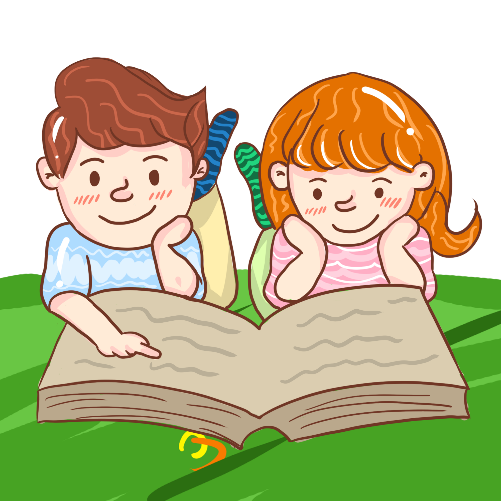 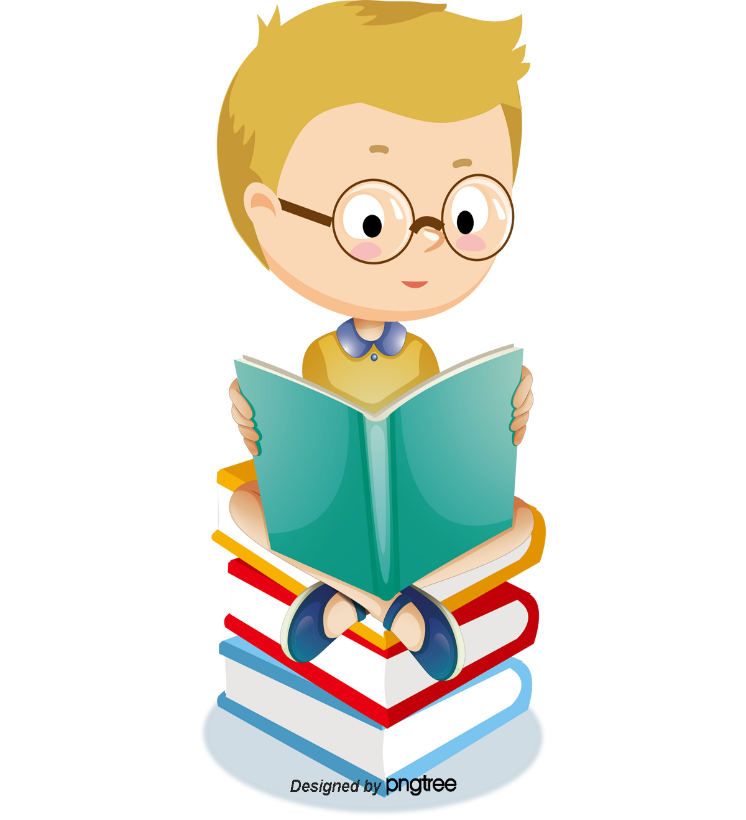 02:00
01:59
01:58
01:57
01:56
01:55
01:54
01:53
01:52
01:51
01:50
01:49
01:48
01:47
01:46
01:45
01:44
01:43
01:42
01:41
01:40
01:39
01:38
01:37
01:36
01:35
01:34
01:33
01:32
01:31
01:30
01:29
01:28
01:27
01:26
01:25
01:24
01:23
01:22
01:21
01:20
01:19
01:18
01:17
01:16
01:15
01:14
01:13
01:12
01:11
01:10
01:09
01:08
01:07
01:06
01:05
01:04
01:03
01:02
01:01
01:00
00:59
00:58
00:57
00:56
00:55
00:54
00:53
00:52
00:51
00:50
00:49
00:48
00:47
00:46
00:45
00:44
00:43
00:42
00:41
00:40
00:39
00:38
00:37
00:36
00:35
00:34
00:33
00:32
00:31
00:30
00:29
00:28
00:27
00:26
00:25
00:24
00:23
00:22
00:21
00:20
00:19
00:18
00:17
00:16
00:15
00:14
00:13
00:12
00:11
00:10
00:09
00:08
00:07
00:06
00:05
00:04
00:03
00:02
00:01
00:00
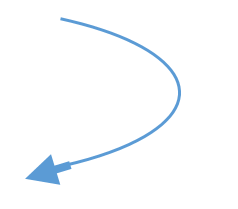 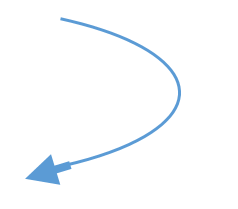 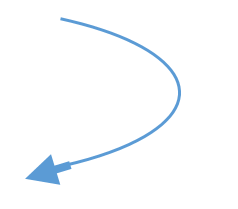 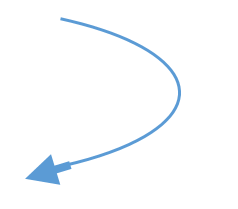 Em hãy dự đoán quy tắc nhân hai số nguyên âm?
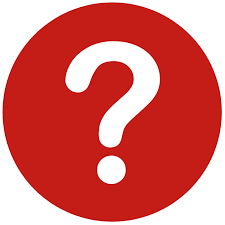 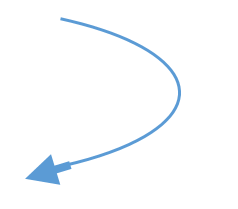 2. Phép nhân hai số nguyên cùng dấu
b. Phép nhân hai số nguyên âm
Quy tắc:
- Muốn nhân hai số nguyên cùng dương, ta nhân chúng như nhân hai số tự nhiên.
- Khi nhân hai số nguyên cùng âm, ta nhân hai số đối của chúng
b. Phép nhân hai số nguyên âm
* Thực hành 2: Tính các tích sau:
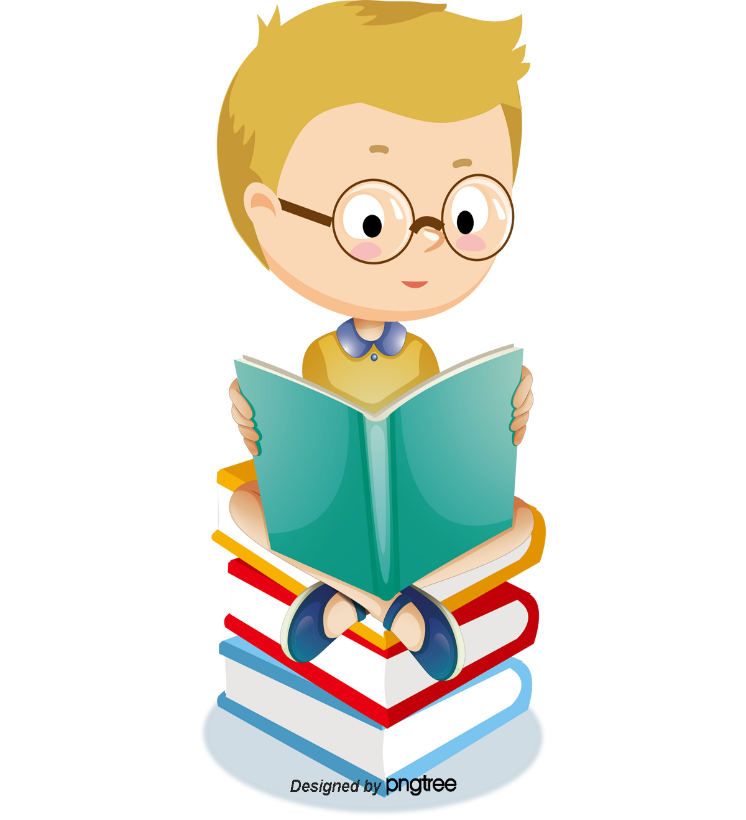 b. Phép nhân hai số nguyên âm
Nhận xét: Tích của hai số nguyên âm là một số nguyên dương.
Chú ý: Tích của hai số nguyên cùng dấu là một số nguyên dương.
Dựa vào các kiến thức vừa học, em hãy hoàn thành bảng sau: (Thời gian: 1 phút)
CHÚ Ý
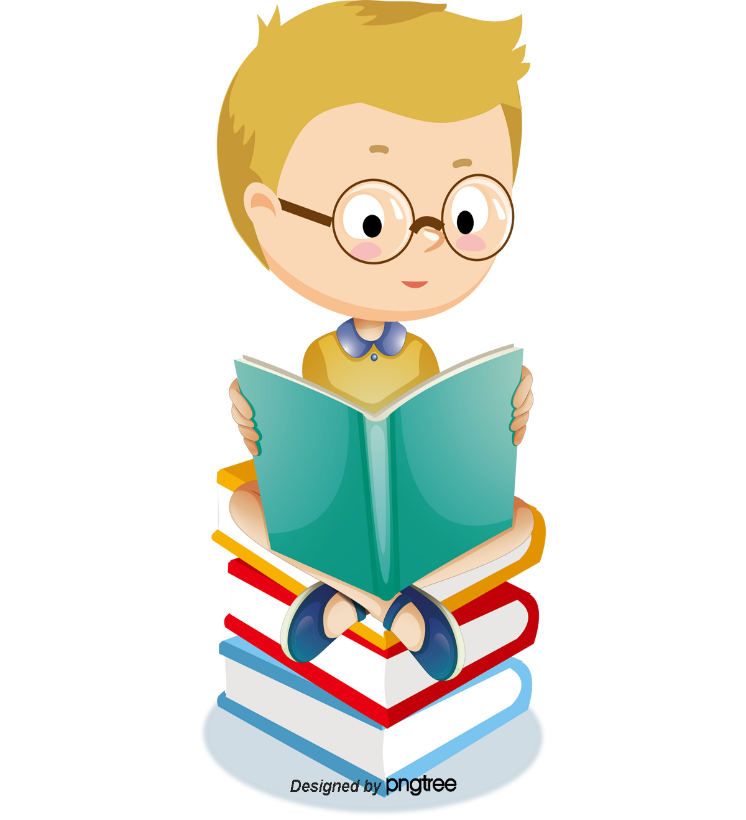 Cách nhận biết dấu của tích
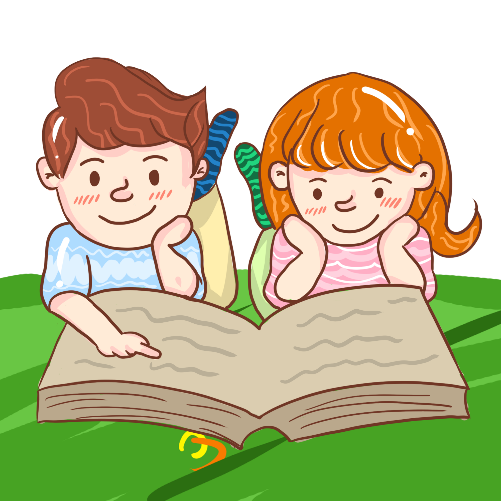 TRÒ CHƠI “TIẾP SỨC ĐỒNG ĐỘI”
LUYỆN TẬP
Luật chơi: Cả lớp chia thành 4 đội tương ứng với 4 tổ. Mỗi tổ sẽ cử ra 6 thành viên. Các thành viên trong tổ sẽ luân phiên nhau hoàn thành bảng dưới đây. Bạn làm sau có thể sửa lỗi sai của bạn làm trước. Đội nào làm nhanh nhất và có kết quả chính xác nhất sẽ là đội chiến thắng.
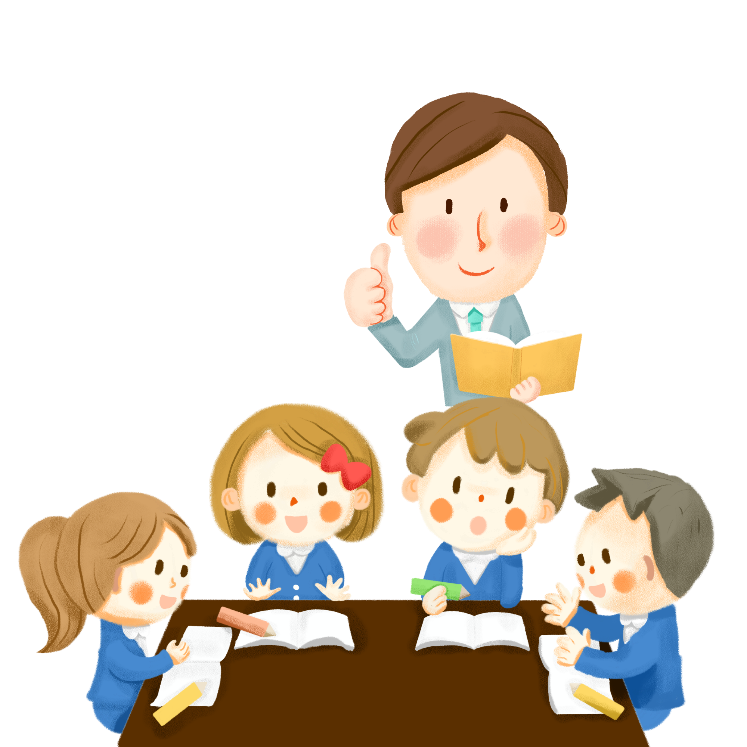 [Speaker Notes: Click vào hình nhóm để hiện đồng hồ thời gian]
Vận dụng 1 (SGK/66):
VẬN DỤNG
Tóm tắt:
1 sản phẩm tốt thưởng: + 50000đ
1 sản phầm lỗi : -40000đ
Chị Mai làm: 20 sản phẩm tốt và 4 sản phẩm lỗi. Tính số tiền chị Mai nhận được?
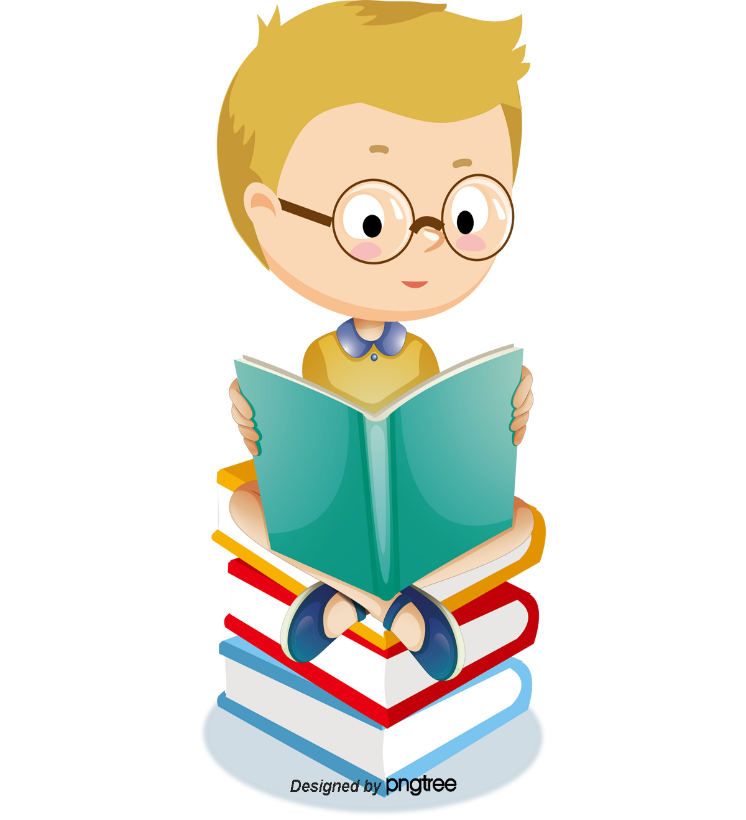 Vận dụng 1 (SGK/66):
VẬN DỤNG
HƯỚNG DẪN VỀ NHÀ
- Đọc lại toàn bộ nội dung bài đã học.
- Học thuộc: quy tắc nhân hai số nguyên khác dấu, cùng dấu.
Làm các bài tập 1, 2, 3, 4 (SGK/71)
Đọc trước các nội dung còn lại của bài để tiết sau học.
THANK YOU